Fizika
10-sinf
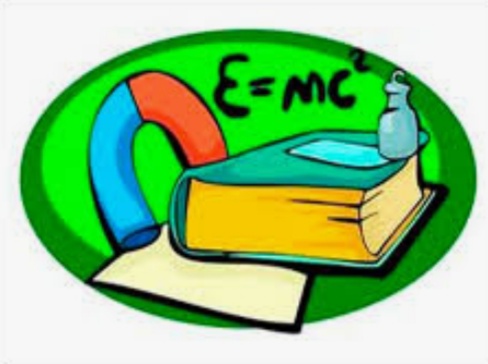 Mavzu: 
Garmonik tebranishlar.


O‘qituvchi: 
Toshkent shahar Uchtepa tumani 287-maktab fizika fani o‘qituvchisi
Xodjayeva Maxtuma Ziyatovna.
Jismlarning tebranma harakati
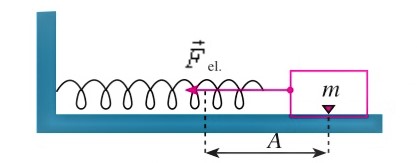 Garmonik  tebranishlar
Tebranishlar davri va chastotasi.
Tebranishlar  grafigi
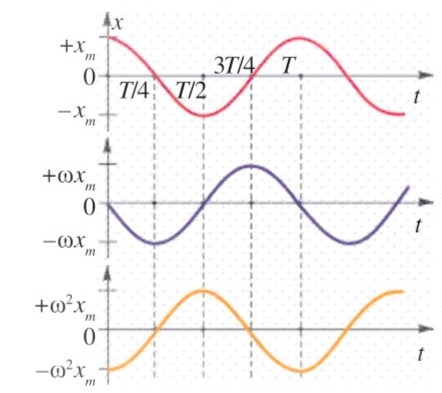 5-mashq  2-masala
Mustaqil bajarish uchun topshiriqlar
1. Mavzuni o‘qish va mazuga oid savollarga javob yozish. (81-bet)